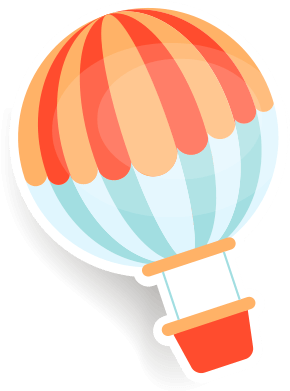 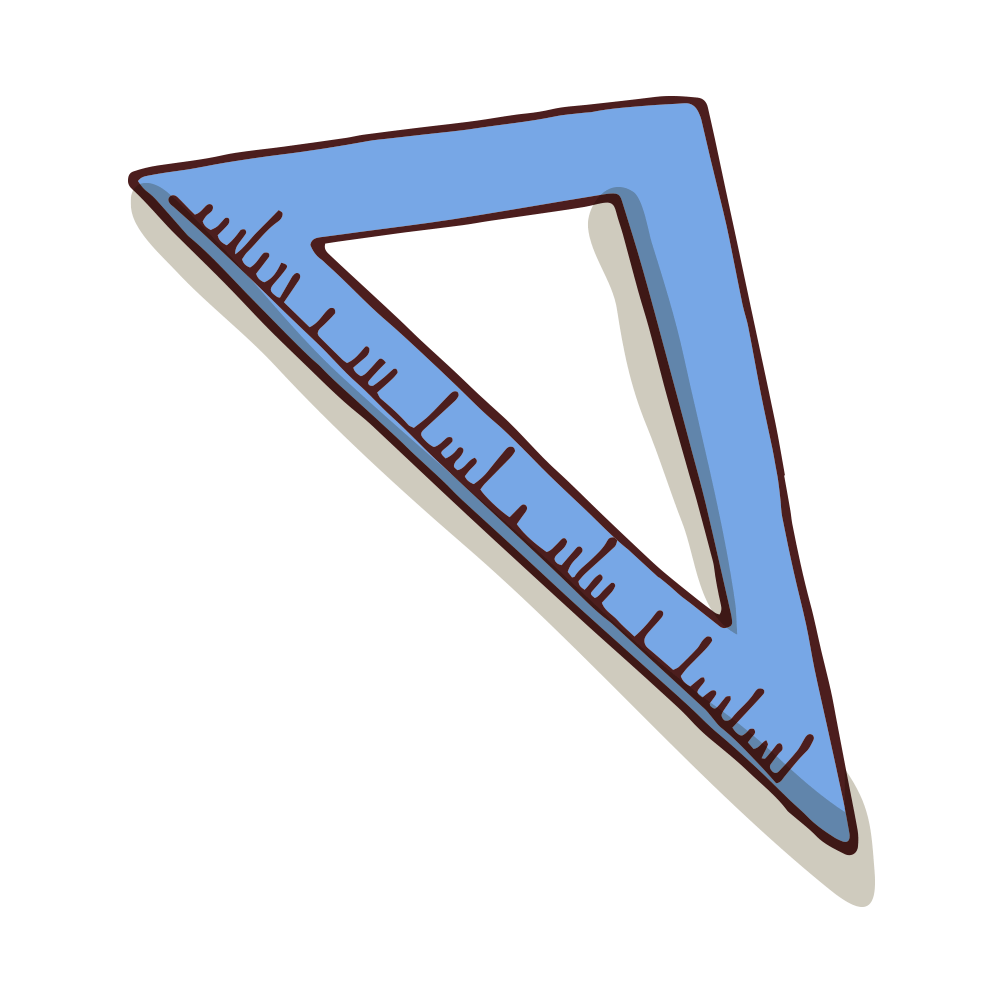 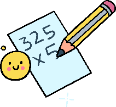 Ôn tập 
Bài 2
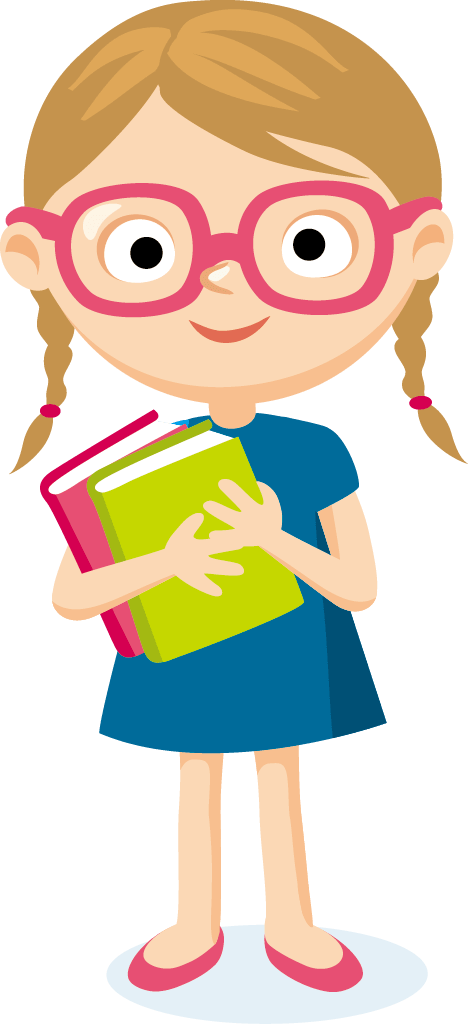 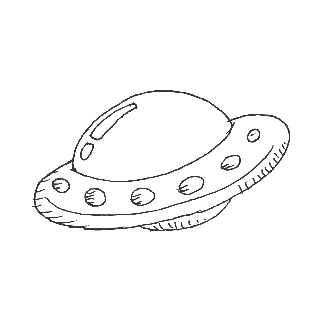 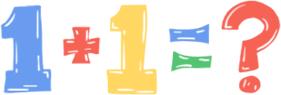 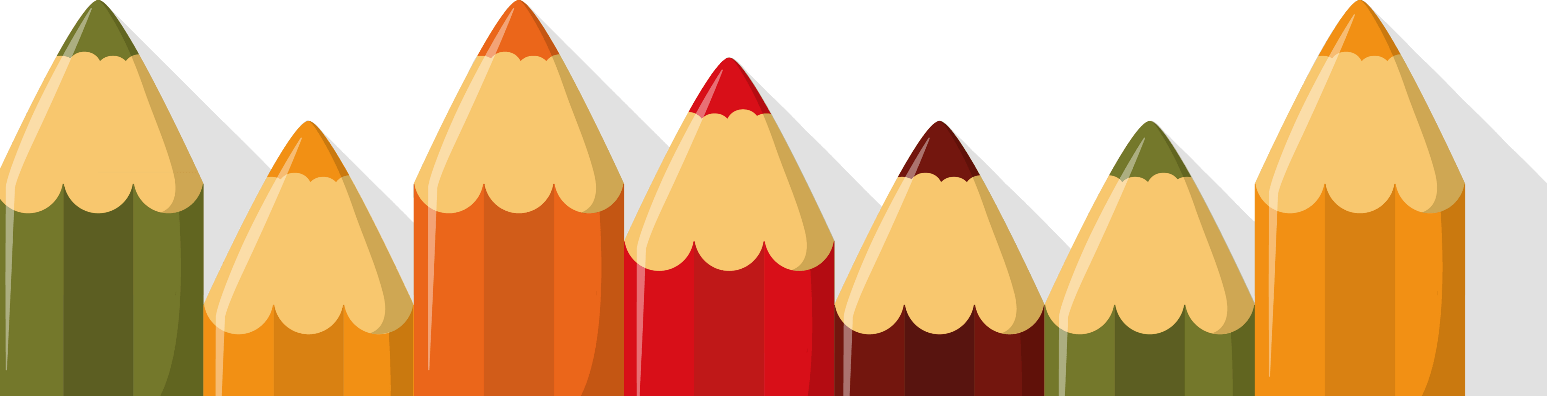 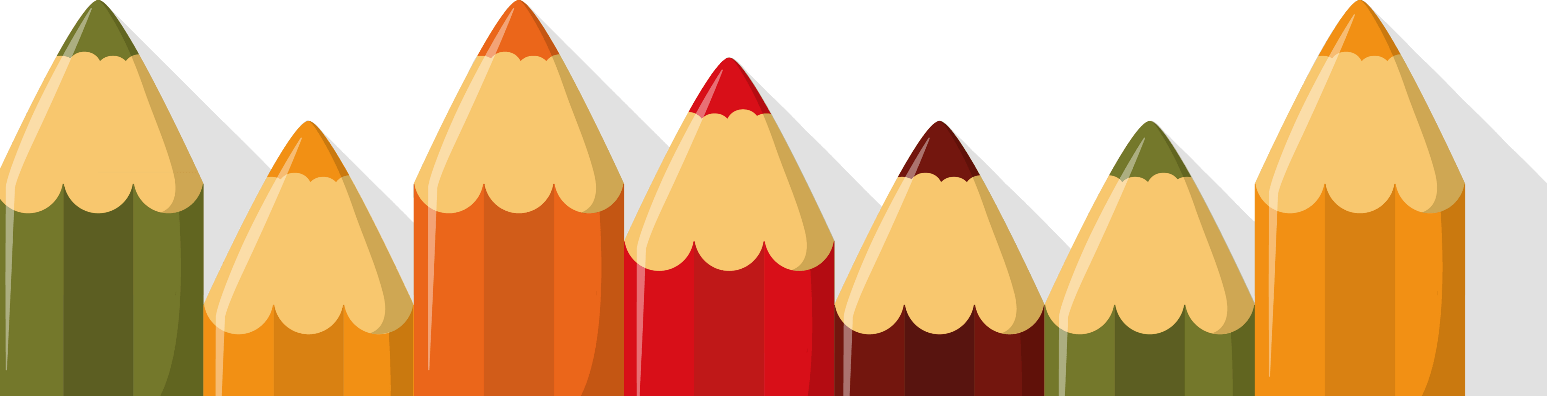 Chọn từ ngữ trong khung thay cho ô vuông
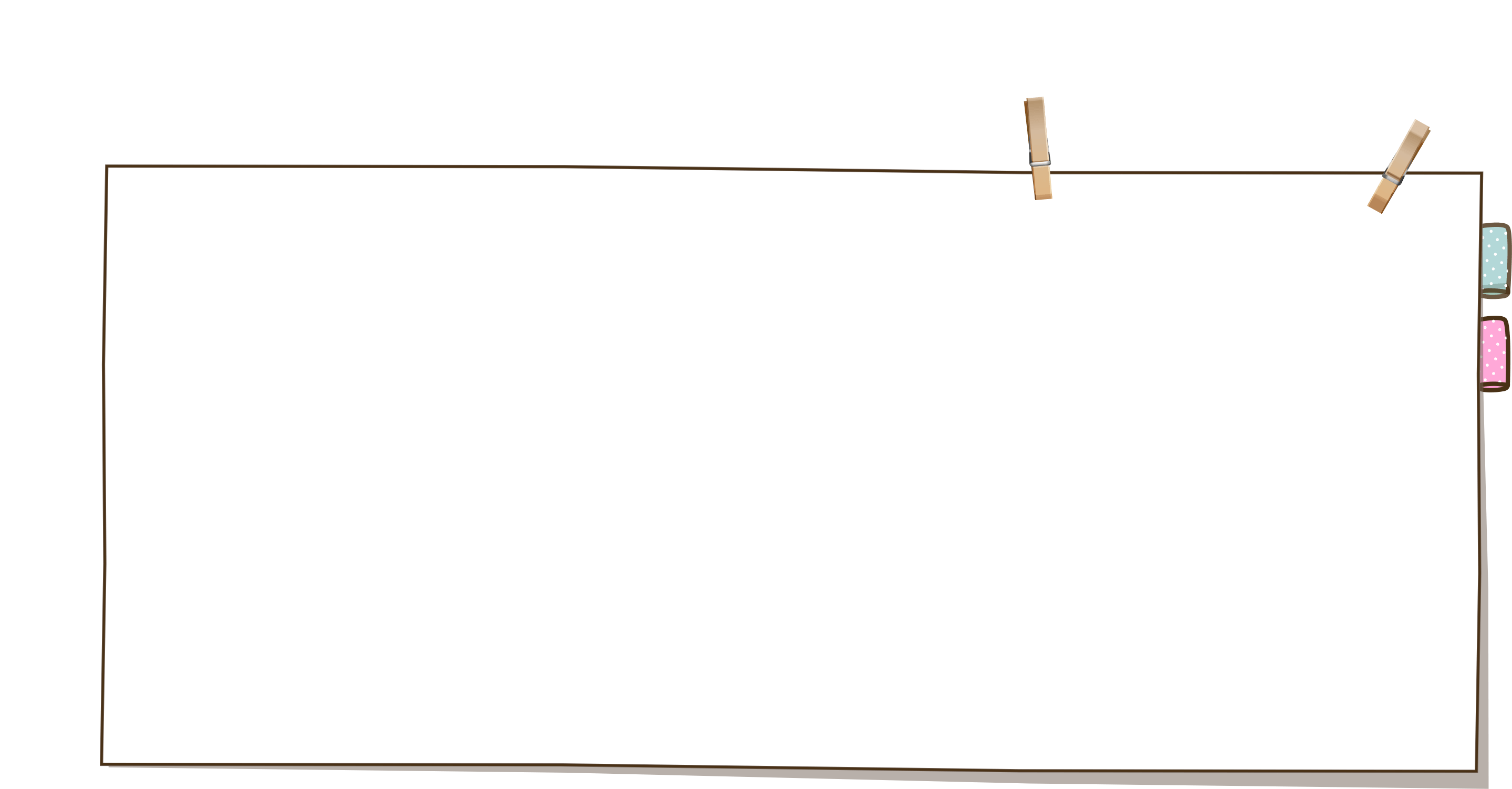 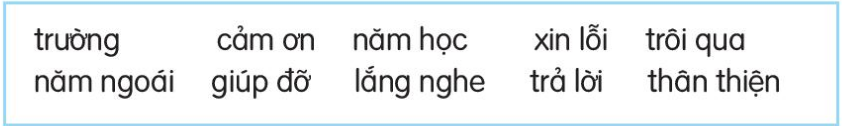 2
1
trôi qua
năm học
Một tuần nữa là                 kết thúc. Thời gian                 thật nhanh. Tôi nhớ lại những chuyện đã qua. Từ tháng Chín                 đến nay, tôi đã tiến bộ không ngừng nhờ sự                   của nhiều người. Tôi muốn cảm ơn tất cả. 
Tôi muốn            cô giáo. Nhờ sự tận tâm dạy dỗ của cô, tôi đã hiểu được nhiều điều thú vị. Tôi muốn cảm ơn các bạn. Các bạn đã cùng tôi học nhóm. Các bạn cũng giúp tôi học được cách cư xử                 với mọi người. Đặc biệt, tôi muốn cảm ơn bố mẹ tôi. Bố mẹ tôi đã dành cho tôi tình yêu thương và luôn chăm chú                    những câu chuyện ở trường của tôi.
Năm học vừa qua quả là tuyệt đối với tôi.
3
năm ngoái
4
giúp đỡ
cảm ơn
5
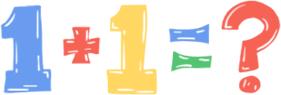 thân thiện
6
lắng nghe
7
01
(Theo A-xi-mi)
Đọc thành tiếng bài đọc đã hoàn chỉnh
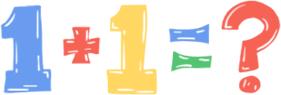 02
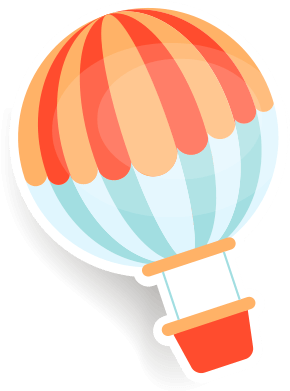 3. Trả lời câu hỏi
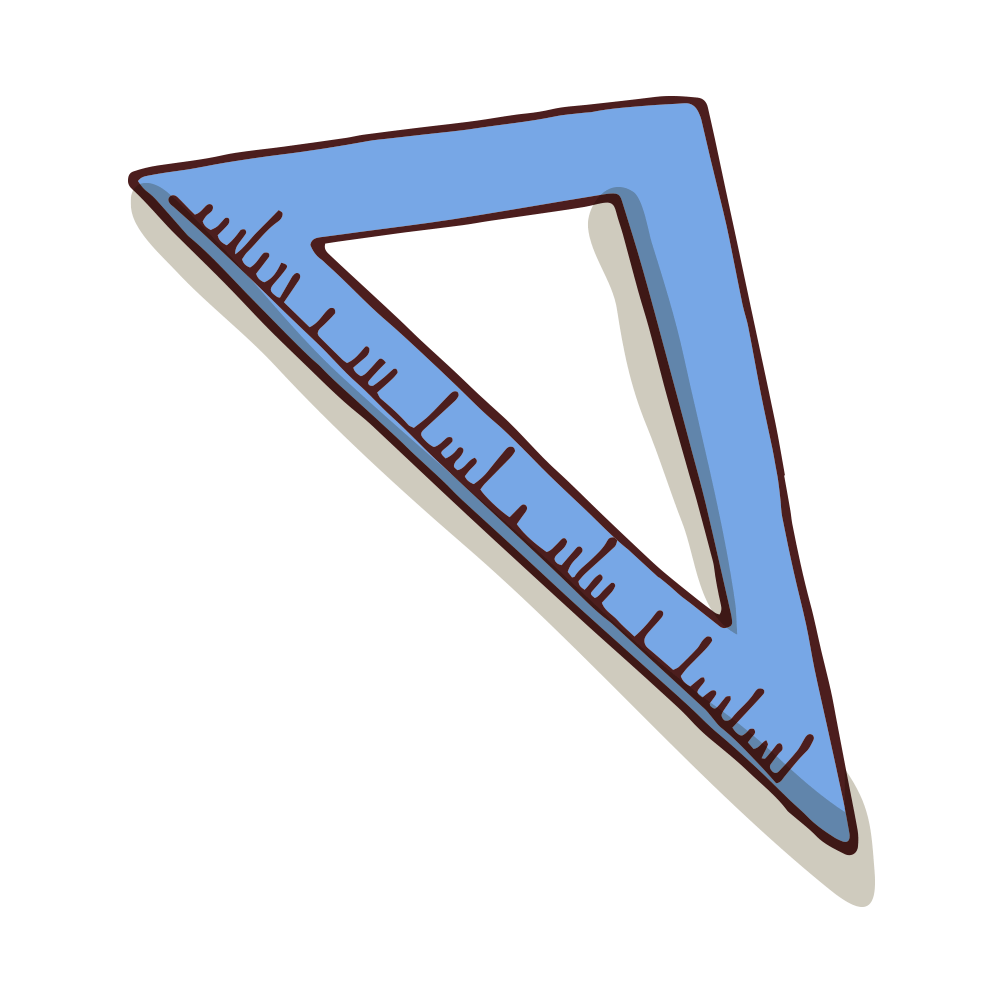 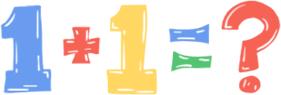 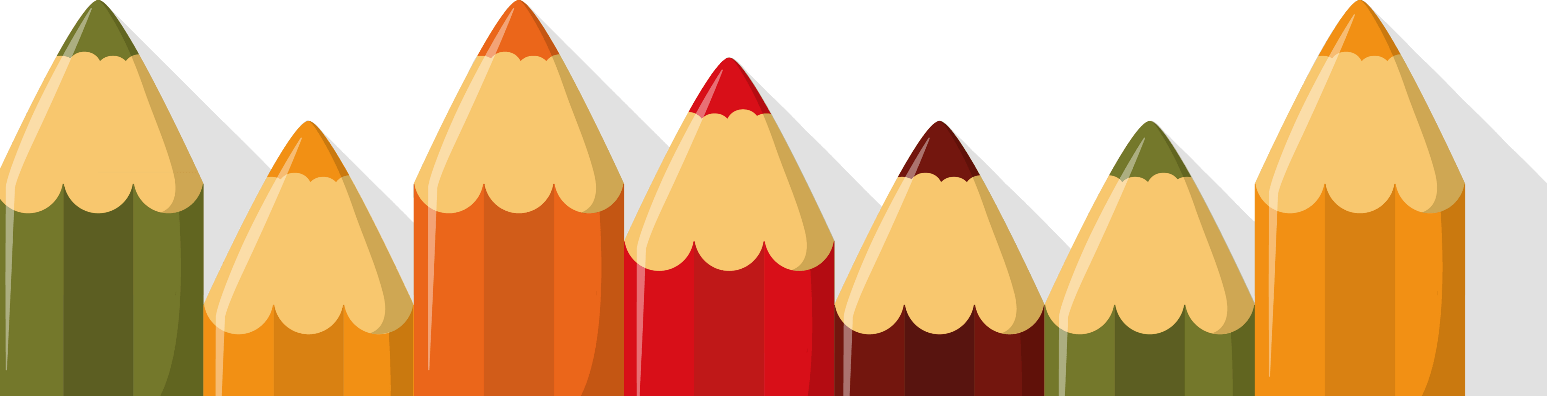 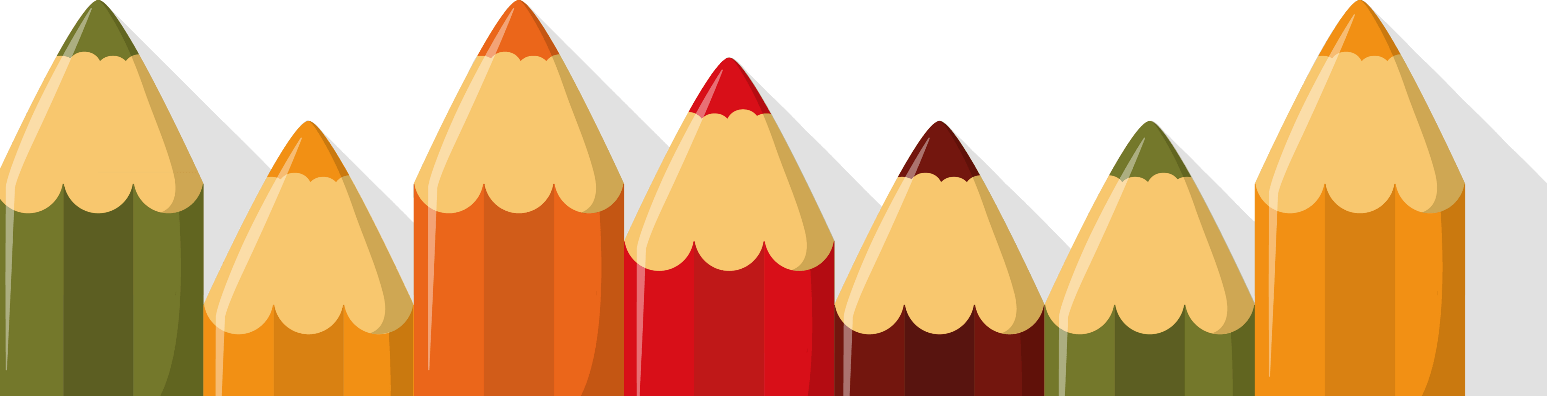 Trả lời câu hỏi
a. Bạn nhỏ muốn cảm ơn những ai?
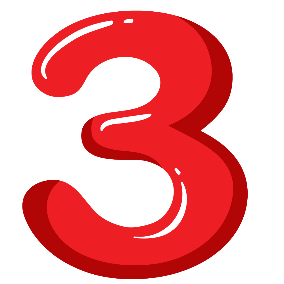 Bạn nhỏ muốn cảm ơn cô giáo, bạn bè, bố mẹ.
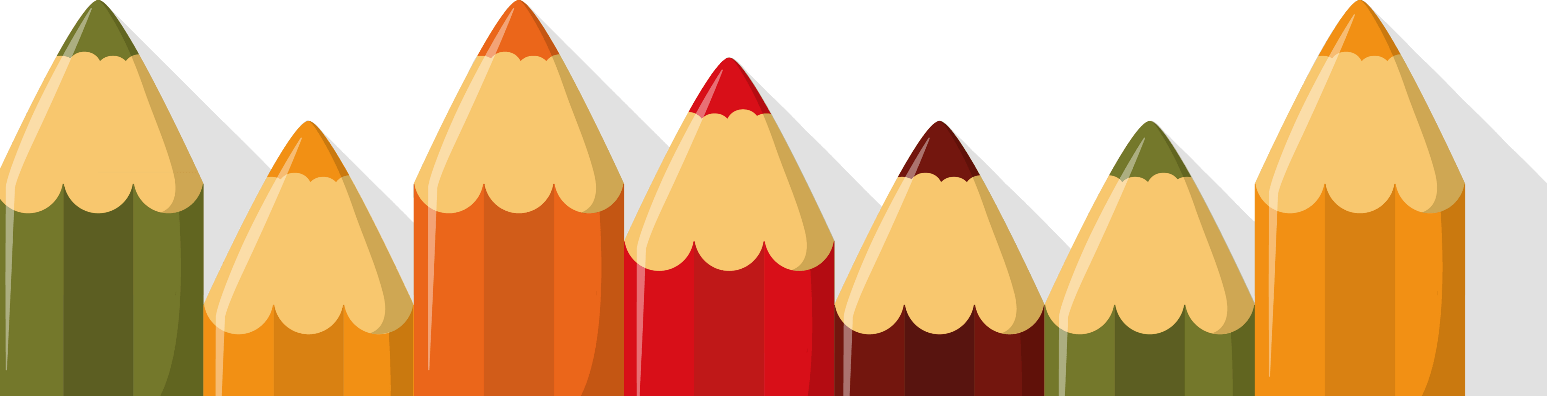 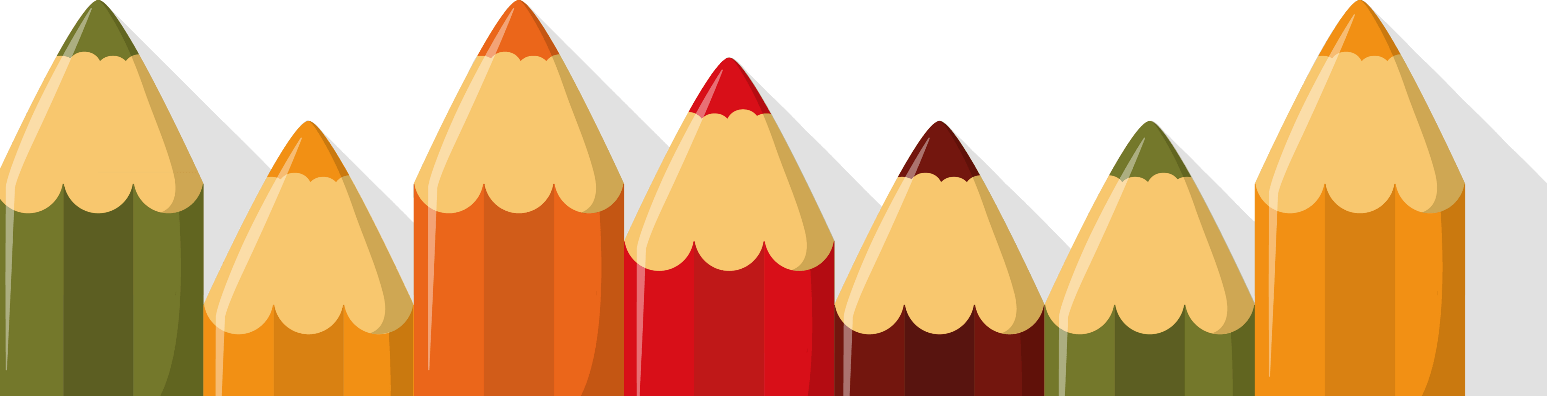 Trả lời câu hỏi
b. Nhờ đâu mà bạn nhỏ đã tiến bộ không ngừng trong năm học qua?
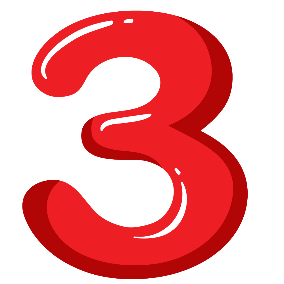 Bạn nhỏ đã tiến bộ không ngừng trong năm học qua nhờ sự giúp đỡ của mọi người.
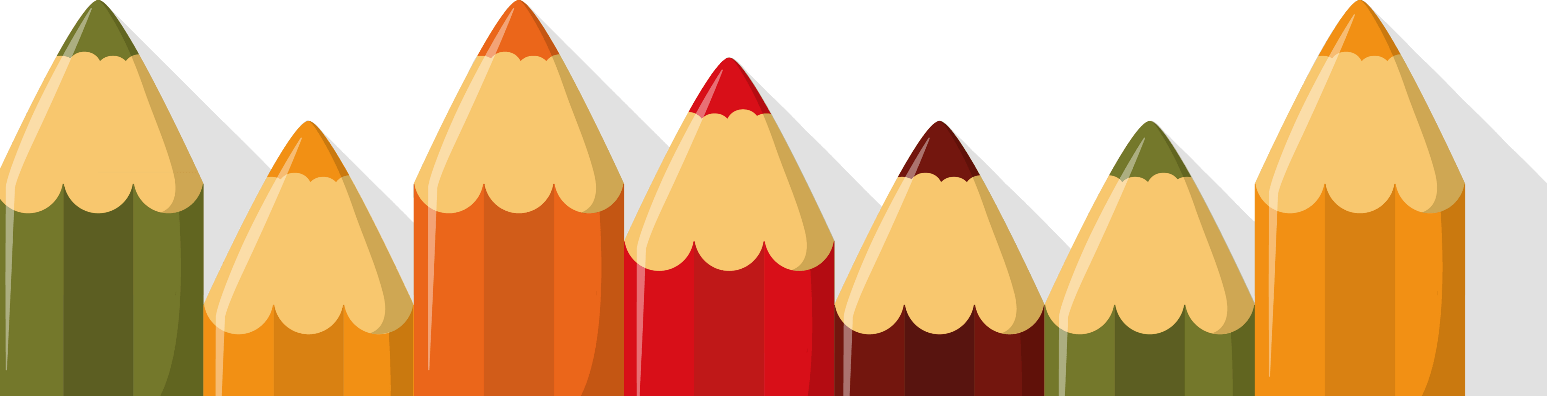 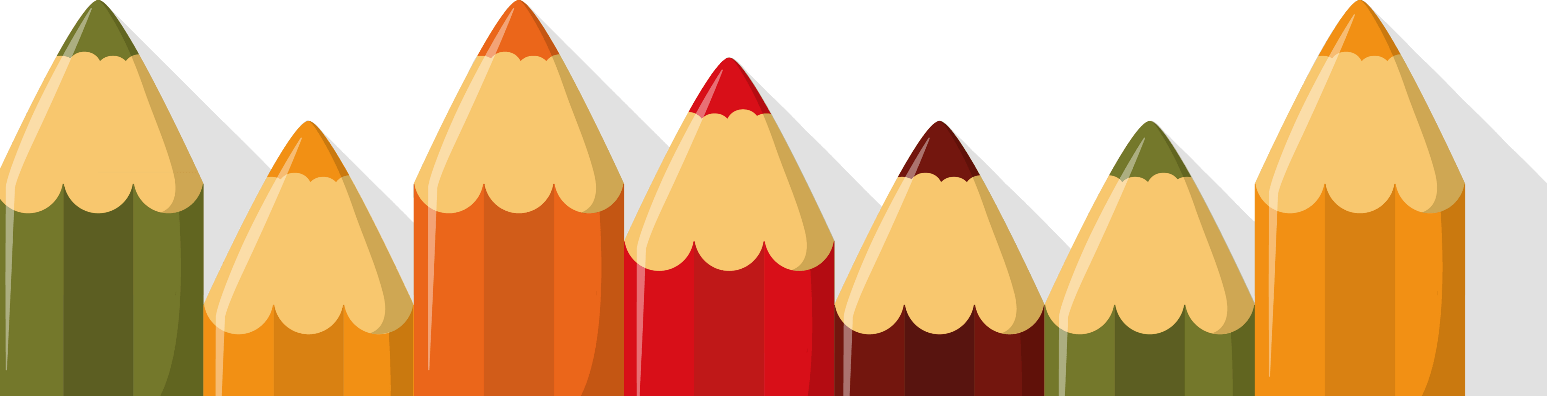 Trả lời câu hỏi
c. Còn em, sau một năm học, em muốn cảm ơn những ai? Vì sao?
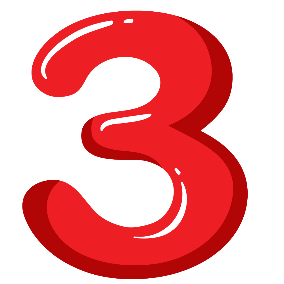 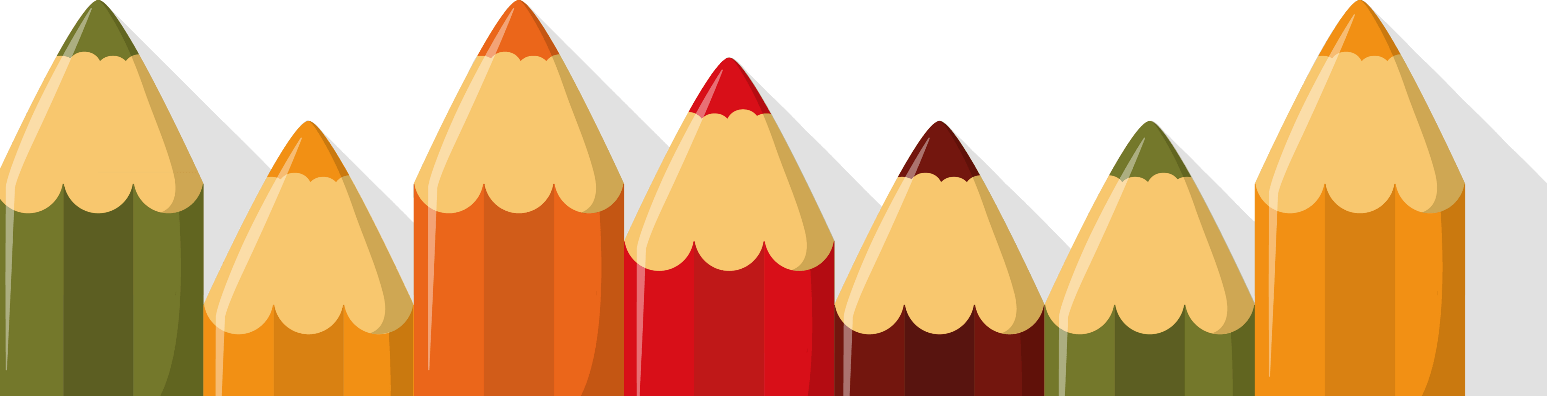 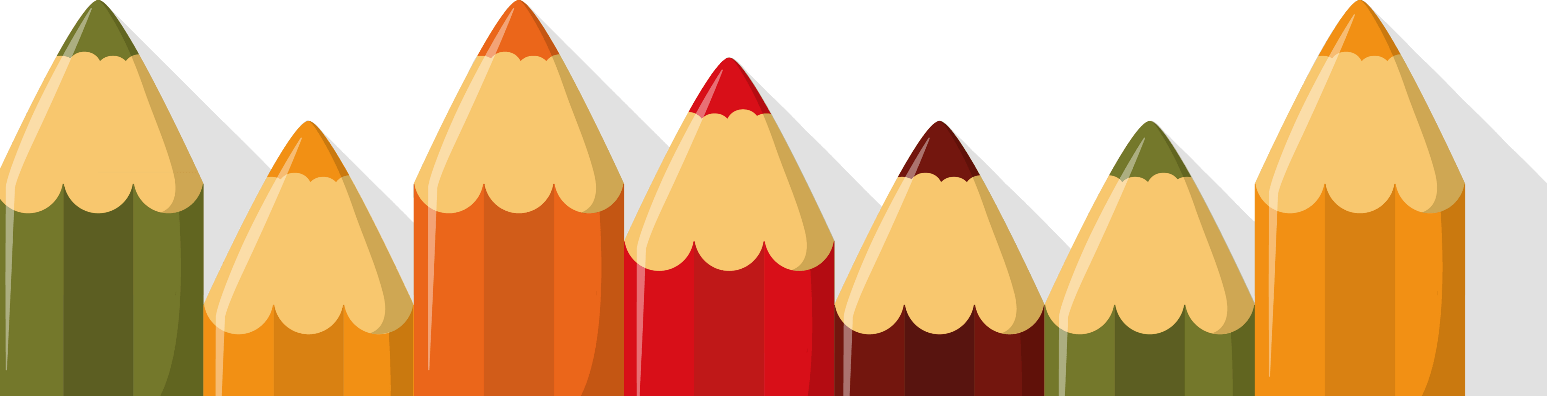 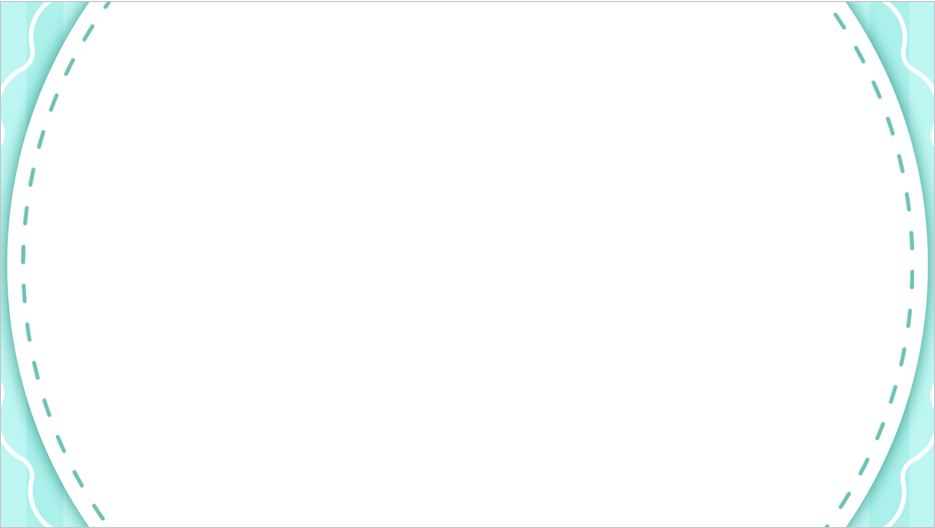 4
Nghe viết
Thời gian trôi thật nhanh. Tôi nhớ lại những chuyện
đã qua. Từ đầu năm đến nay, nhờ sự giúp đỡ của nhiều người, tôi tiến bộ không ngừng. Tôi muốn cảm ơn tất cả.
Những chữ nào viết hoa? Vì sao?
Em hãy tìm từ dễ viết lẫn trong bài.
Khi viết chữ đầu dòng, ta lưu ý gì?
Đoạn trên có mấy câu?
Kết thúc câu có dấu gì?
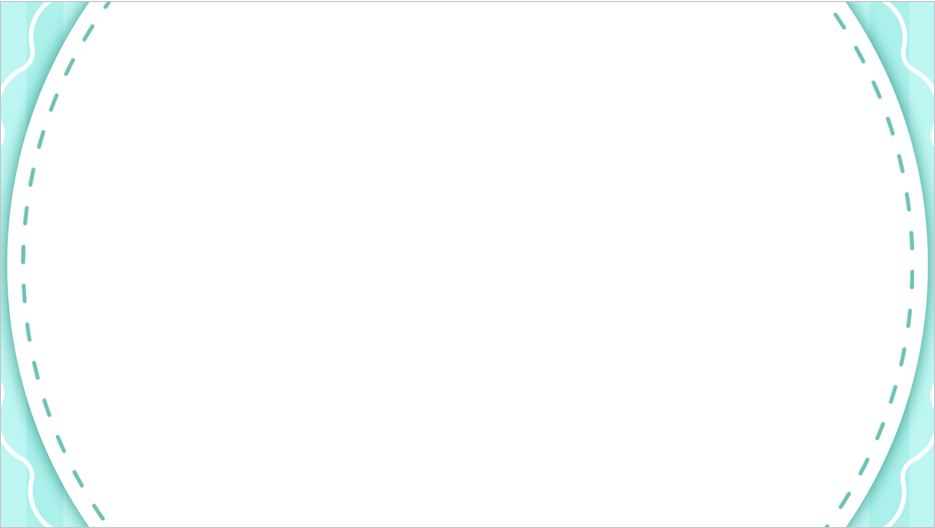 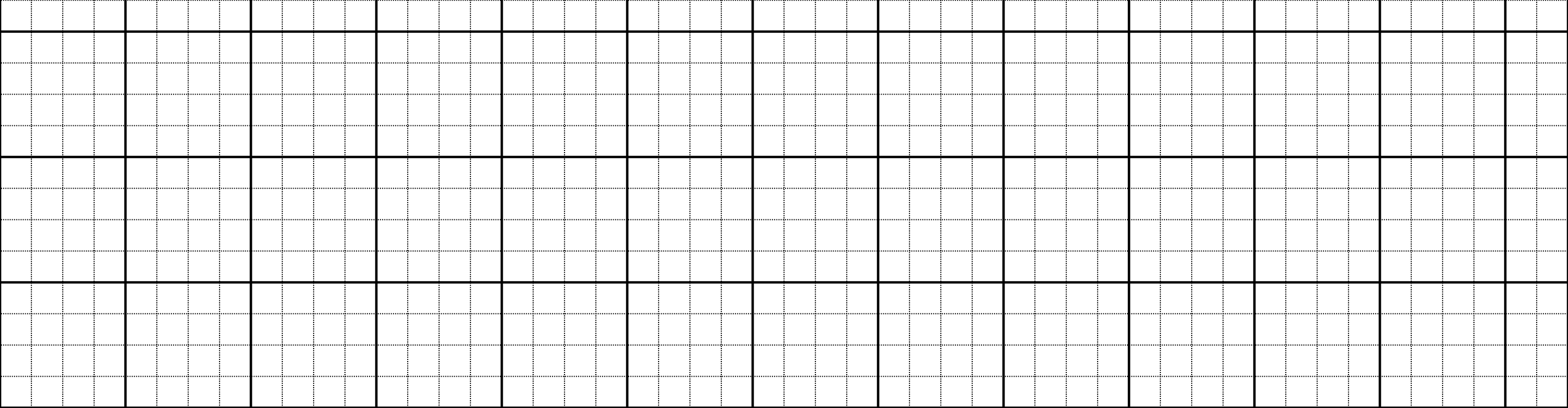 Thời gian trôi thật nhanh. Tôi nhớ lại những
chuyện đã qua. Từ đầu năm đến nay, nhờ sự
giúp đỡ của nhiều người, tôi tiến bộ không ngừng.
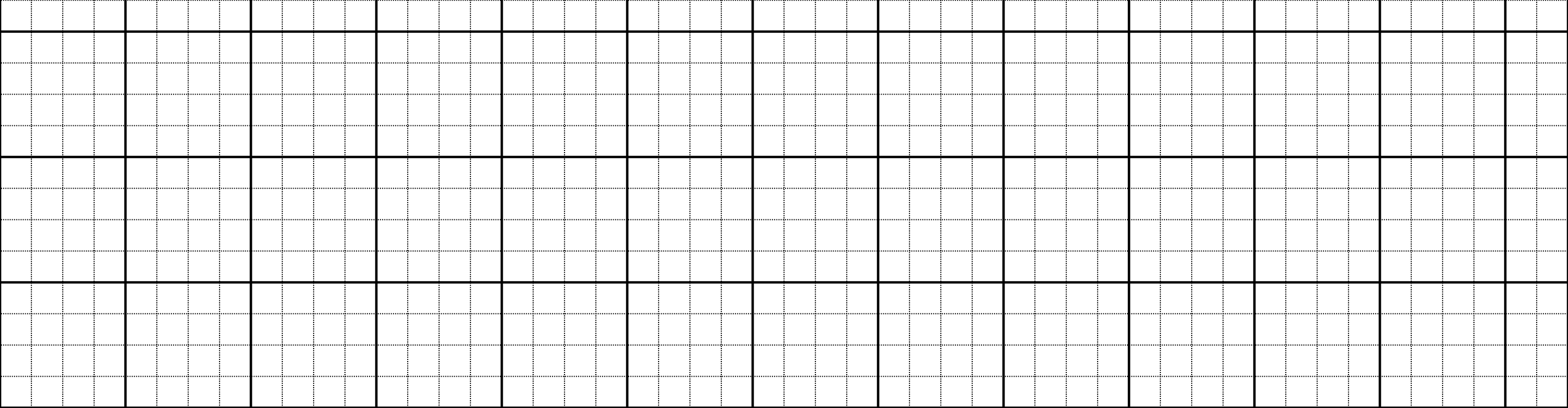 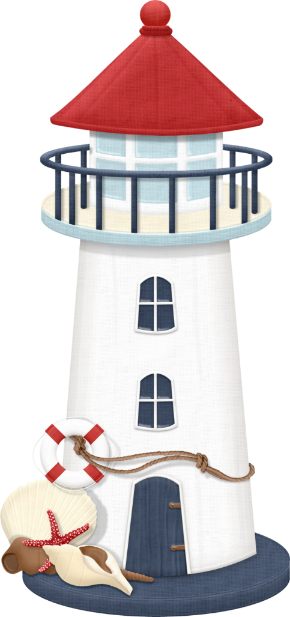 Tôi muốn cảm ơn tất cả.
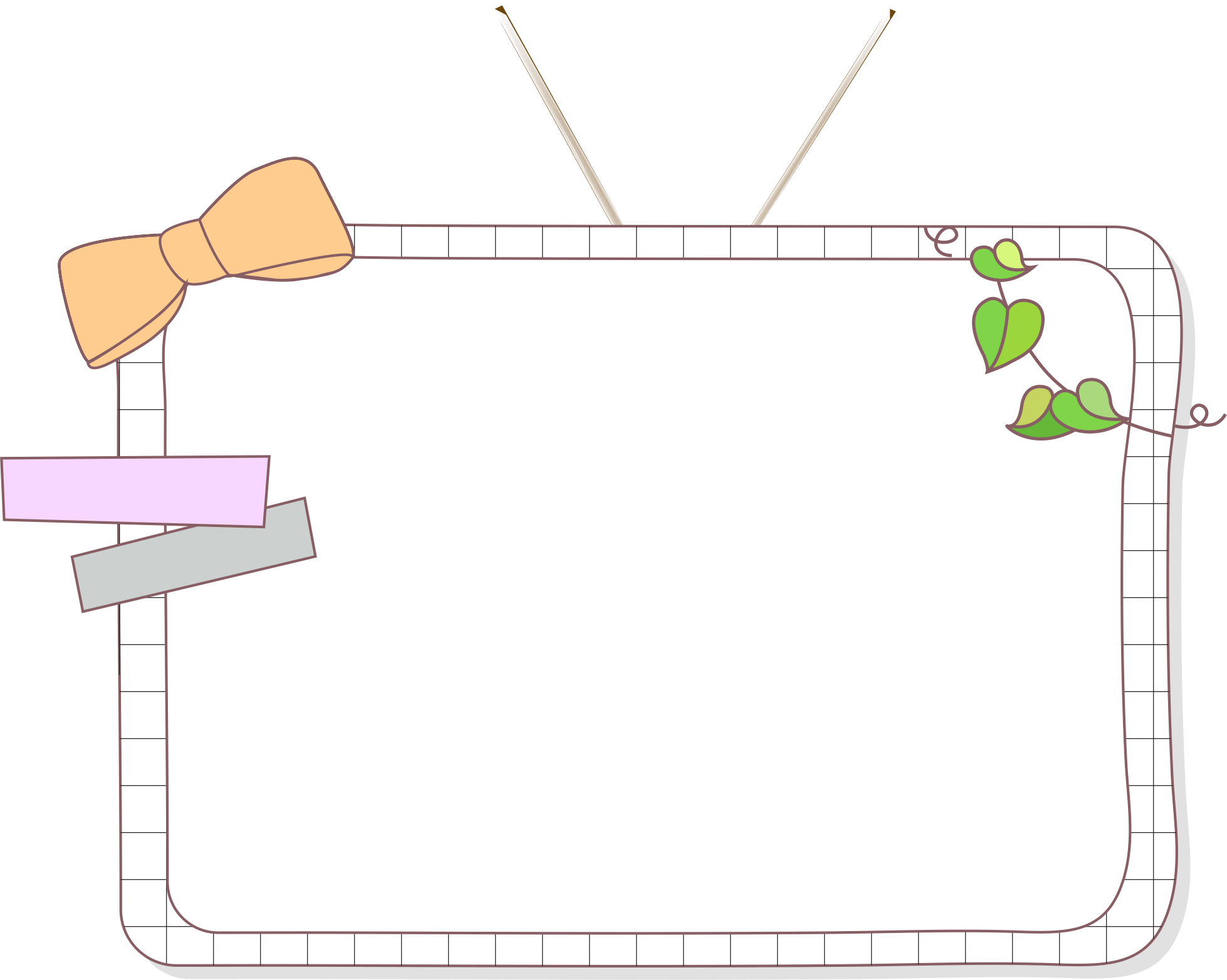 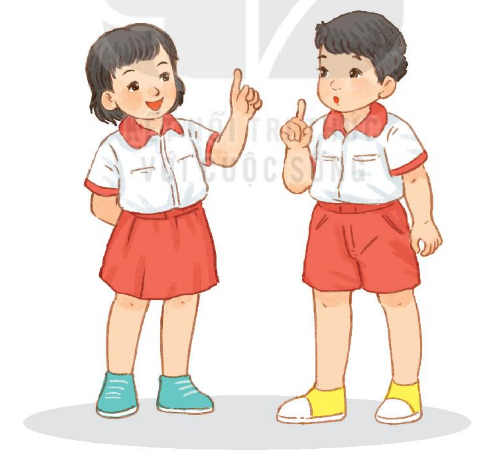 ĐỌC MỞ RỘNG
a. Tìm đọc một tập truyện
b. Nói với bạn về một câu chuyện trong tập truyện đó
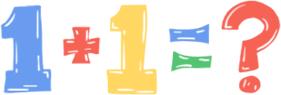 05
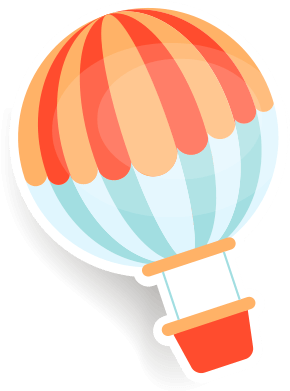 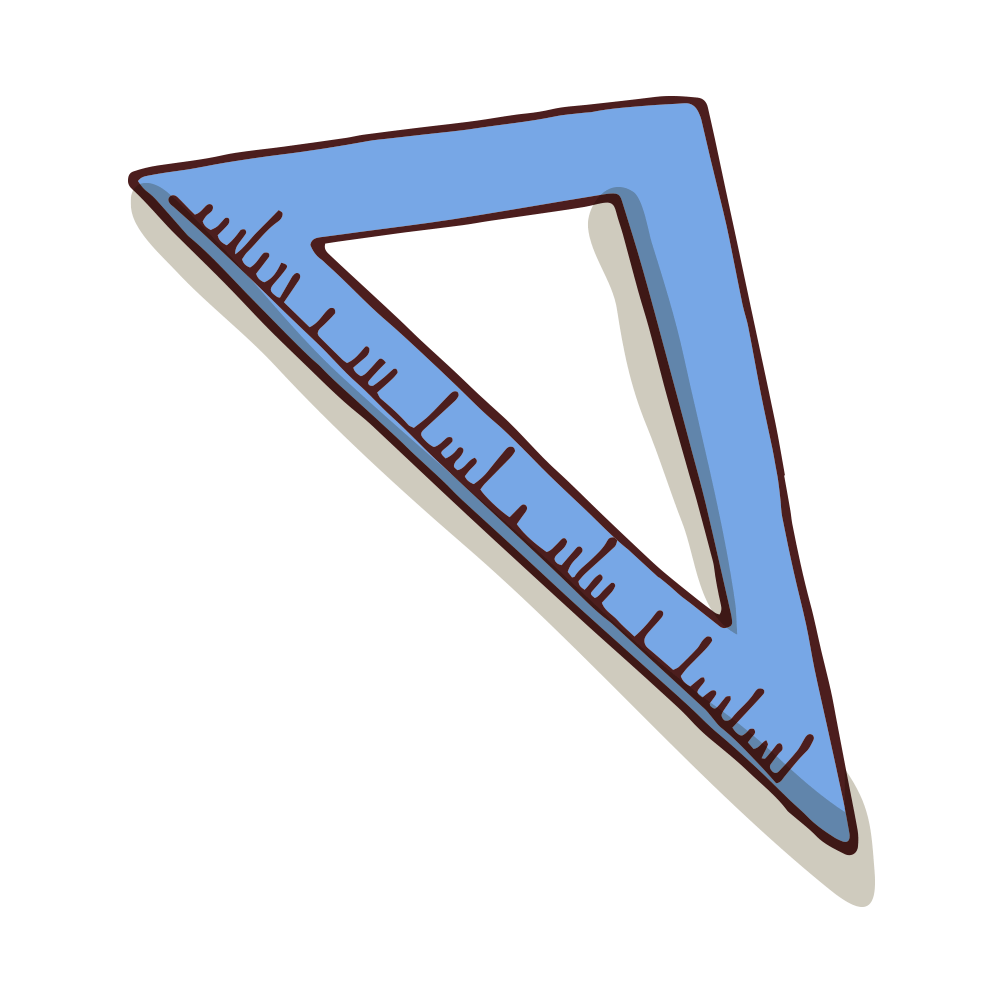 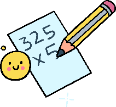 Tạm biệt các em
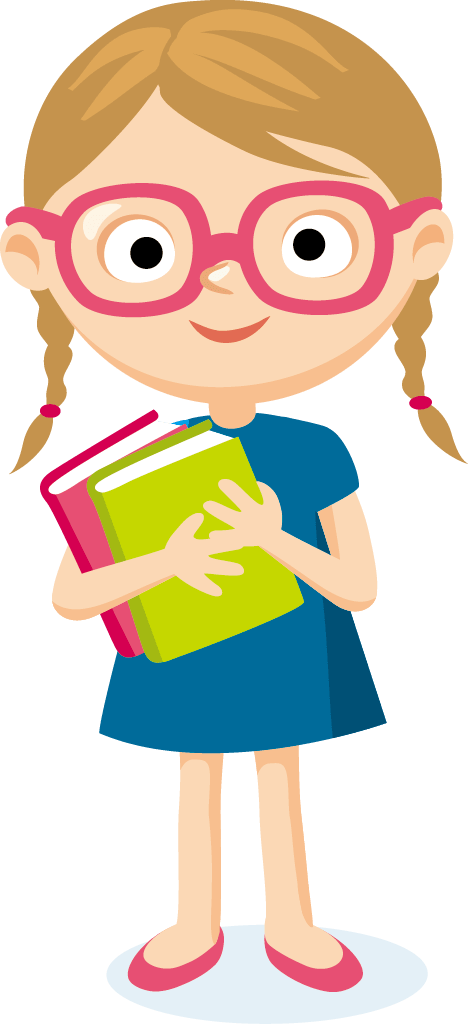 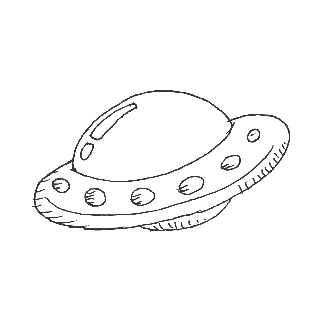 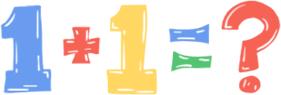 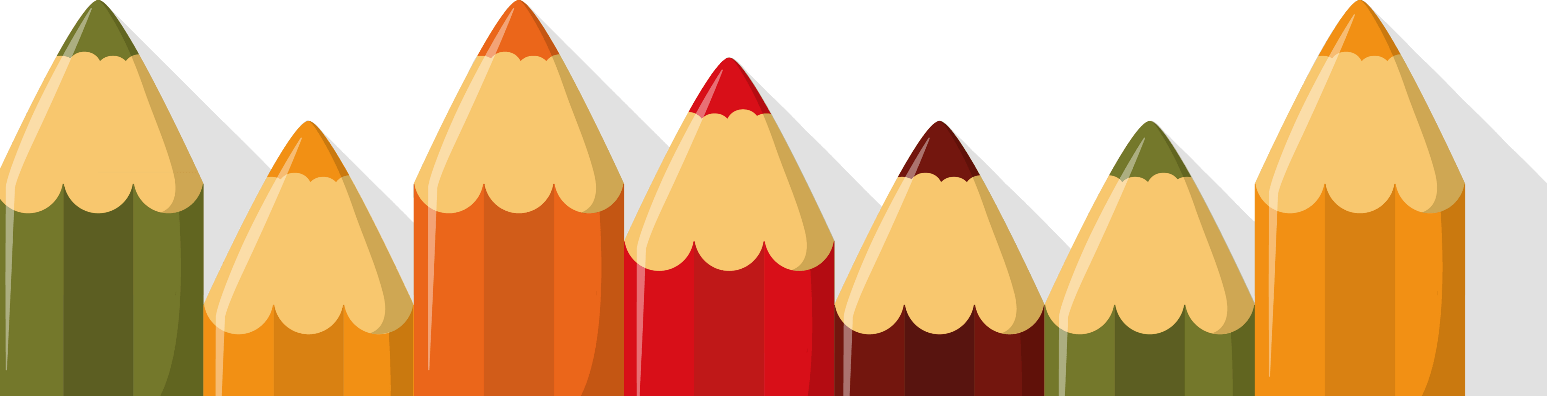 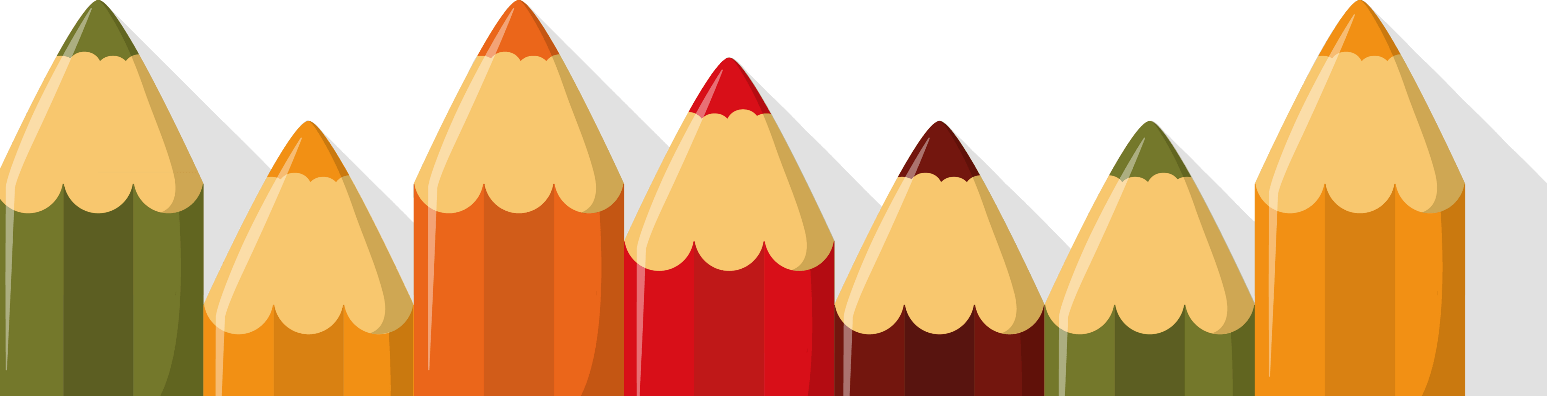